微课开发技术
李健文  2016年
[Speaker Notes: 微课开发技术_李健文_201604]
微课的作用
[Speaker Notes: 微课的作用]
教学变革
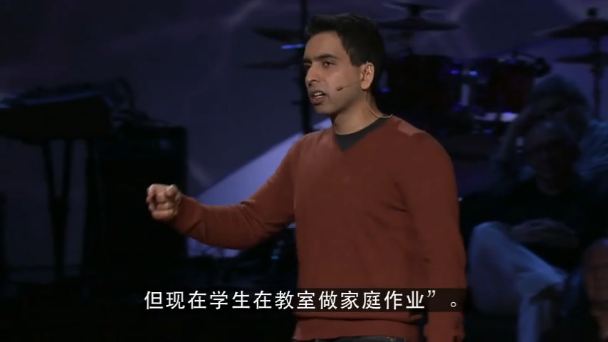 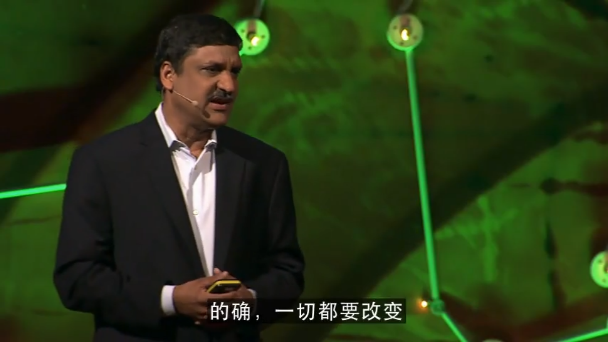 Salman Khan
Founder Khan Academy
Let’s use video to reinvent education
2011年3月
Anant Agarwal
CEO of edX
Why massive open online courses (still) matter
2013年6月
[Speaker Notes: 利用影像教学，可以实现异步学习、合作学习]
促进作用
同步教学
异步教学
在线视频、练习
互动学习
板书教学
[Speaker Notes: 促进作用]
挑战传统
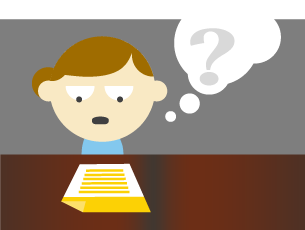 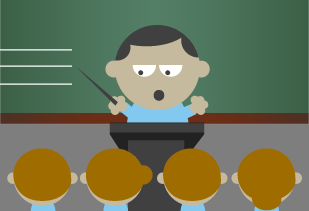 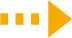 学生在家做作业
教师课堂讲解
翻转
课堂
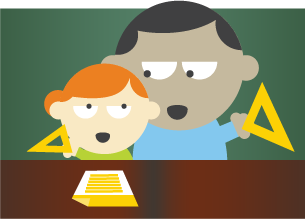 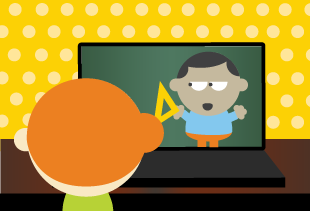 师生课堂互动
学生在家看微课
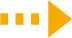 [Speaker Notes: 翻转课堂，挑战传统]